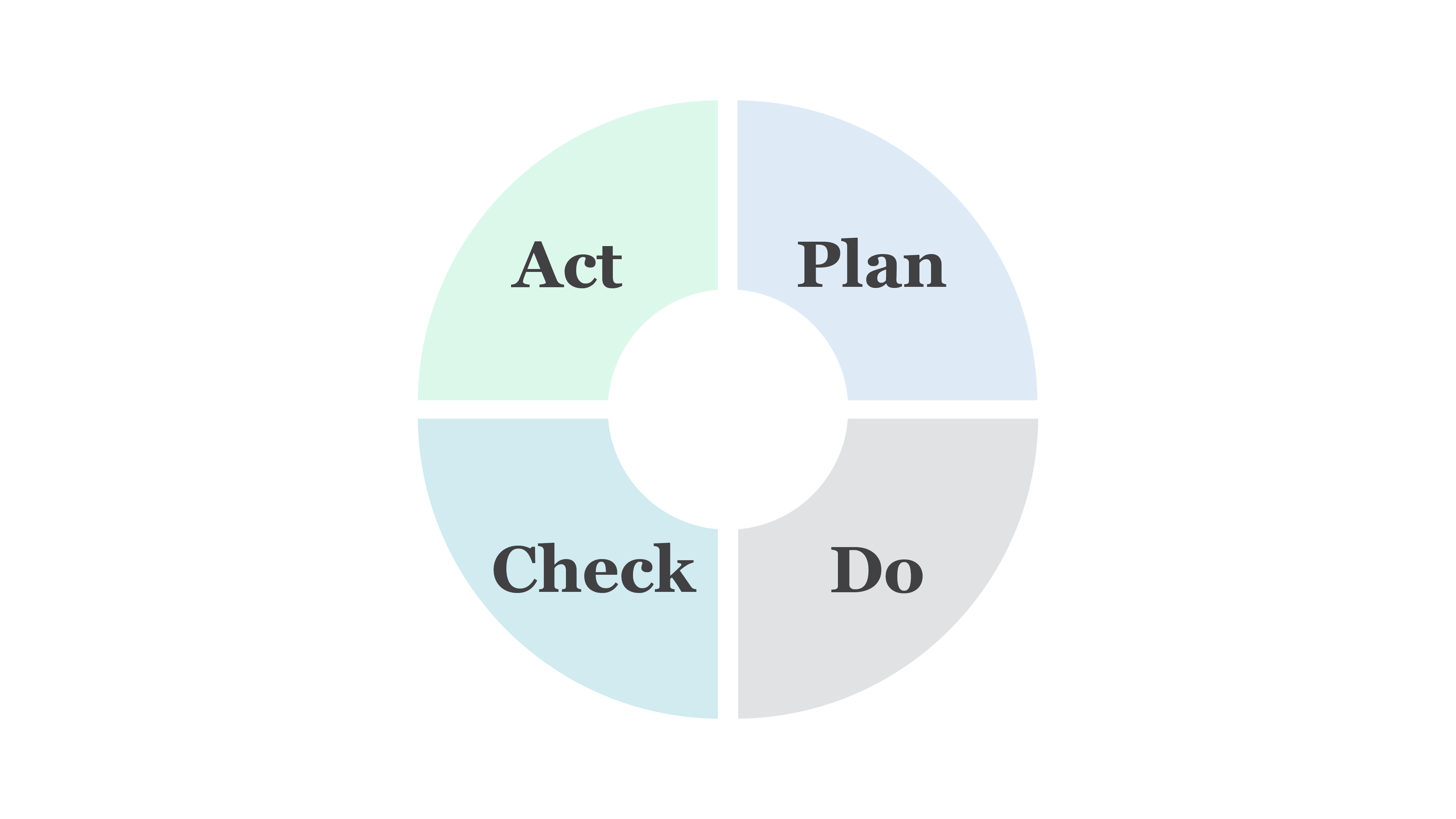 PDCA Model Chart Template
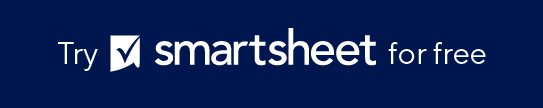 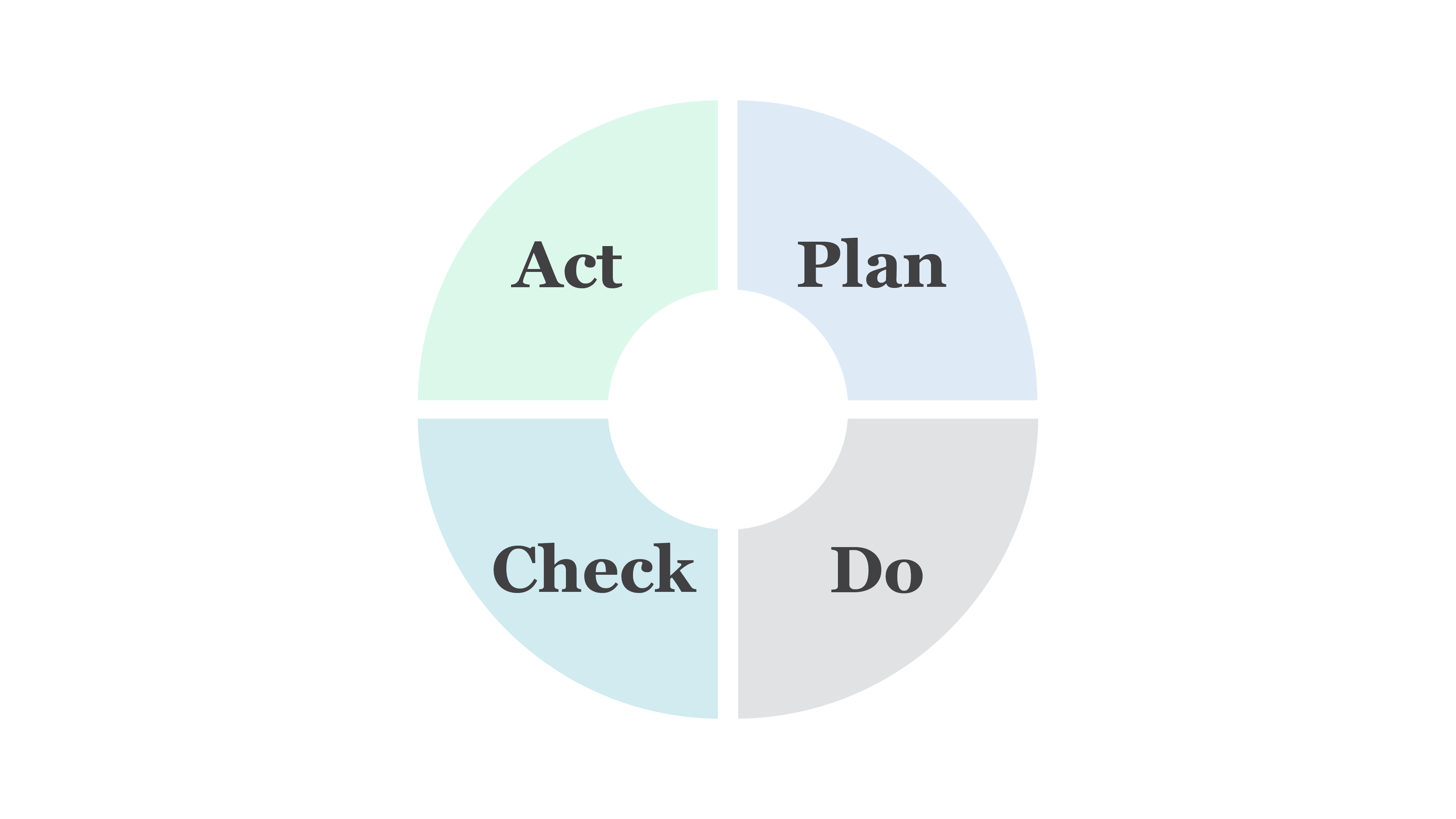 12. Refine and sustain
1. Identify problem / opportunity
11. Track effectiveness
2. Clarify purpose
10. Fully implement solutions
3. Define goals
9. Verify results: Were goals met?
4. Create action plan
Continuous Improvement
Cycle
8. Test solutions
5. Collect information
7. Develop solutions
6. Analyze data